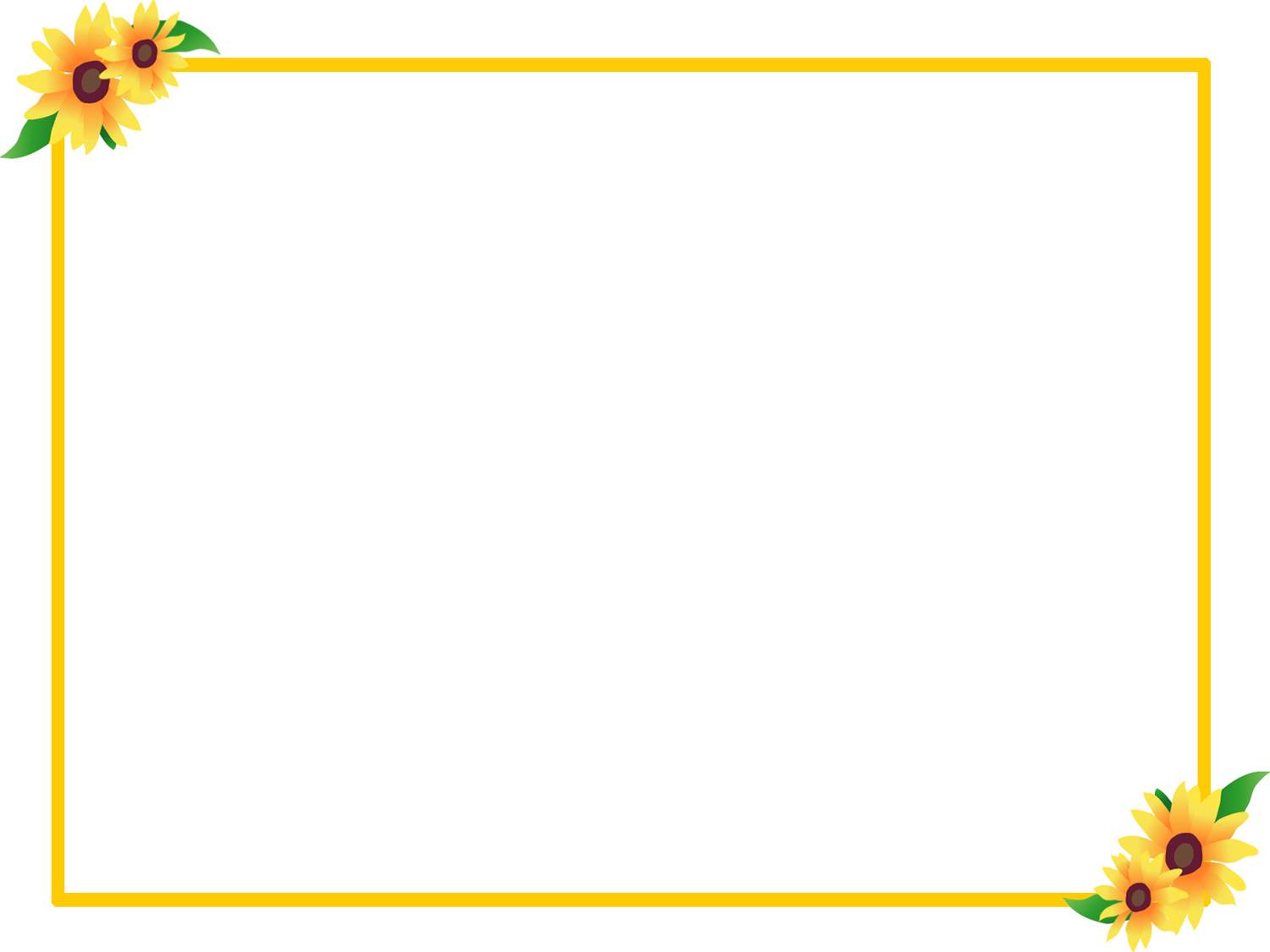 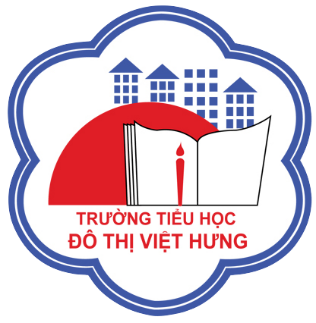 ỦY BAN NHÂN DÂN QUẬN LONG BIÊN
TRƯỜNG TIỂU HỌC ĐÔ THỊ VIỆT HƯNG
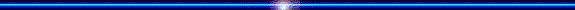 BÀI GIẢNG ĐIỆN TỬ
KHỐI 3
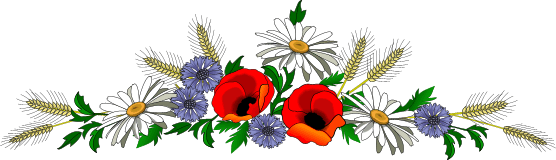 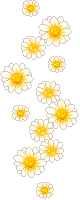 MÔN: TIẾNG VIỆT
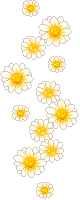 Cáζ ǟừng ǇrΪg wắng
NGHE – VIẾT
Khi wắng đã ηạt jàu Λłn ηững vī cây, εúng Ǉċ ǟa ωϙ ǇrΪg ǇΗĞc wuĒ. Tςłn đưŊg, Ūg ΓϜ ωϙ ηững cáζ ǟừng κuở xưa. BΗĞt bao cảζ sắc ηư hΗİn ǟa Ǉrưϐ jắt εúng Ǉċ: bầy νΰŖ Ǉiζ wθịε đáζ đu Λłn càζ cao, đàn hưΫ wai xiζ Α−p và hΗϛn làζ ǟủ ηau ǟa ǧίĒ, ηững vạt cỏ đẫm ǧΰΩg lΪg laζ ǇrΪg wắng.
THẢO LUẬN NHÓM
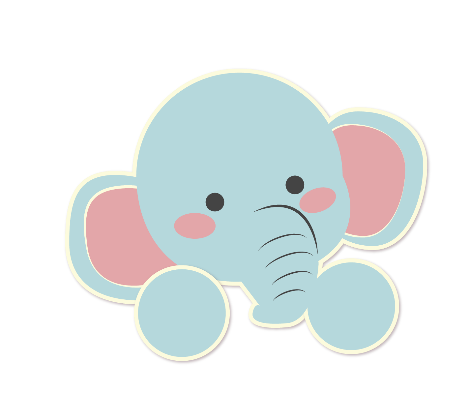 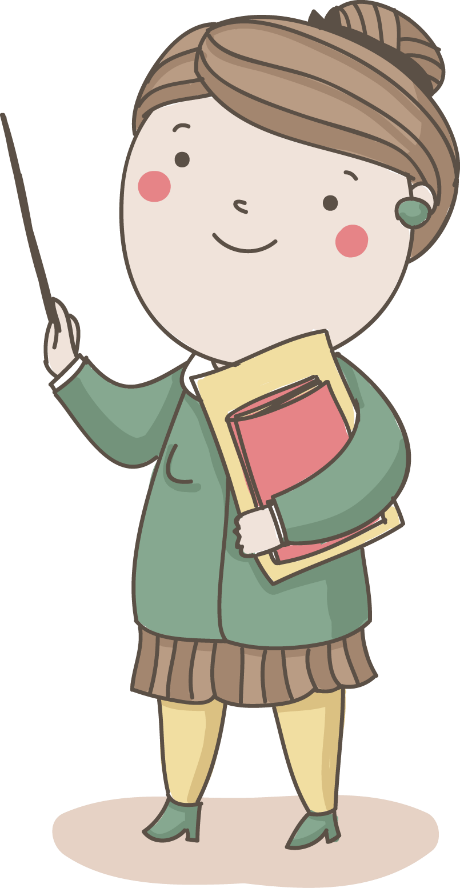 Đoạn văn nói về gì?
CHIA SẺ TRƯỚC LỚP
Vẻ đẹp của cảnh vật núi rừng thưở xưa.
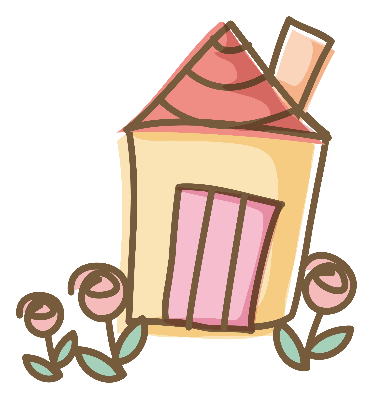 Luyện đọc từ khó
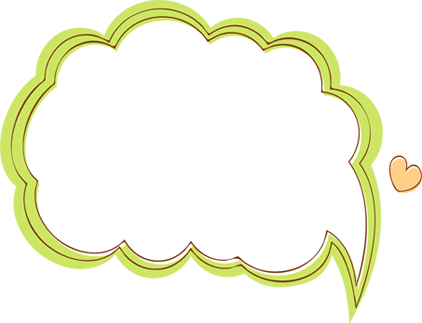 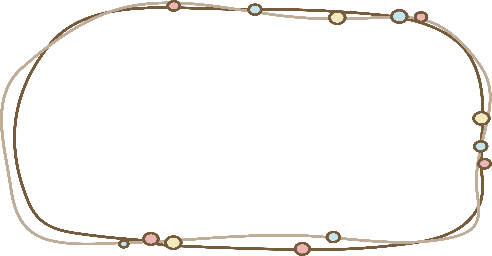 vòm cây
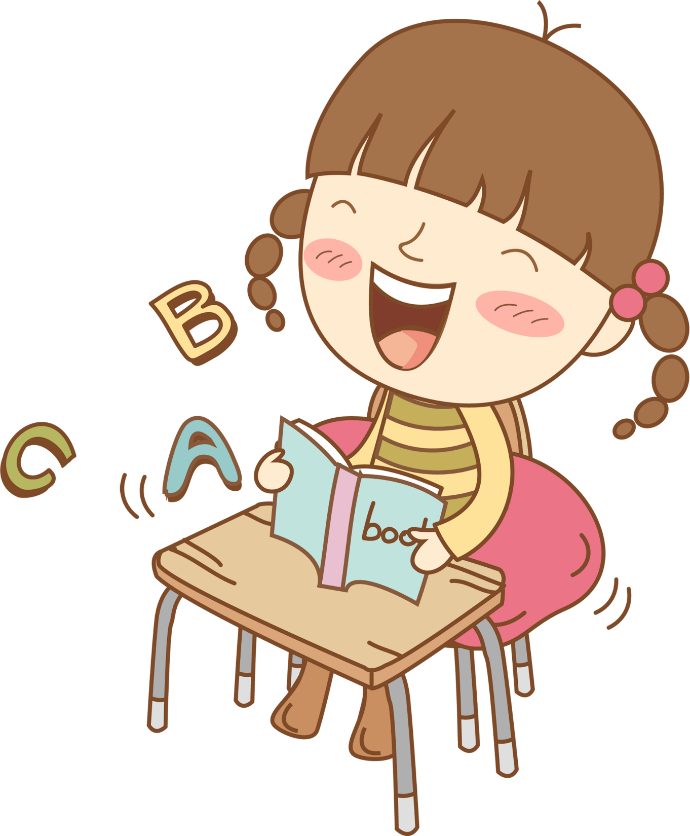 vòm cây
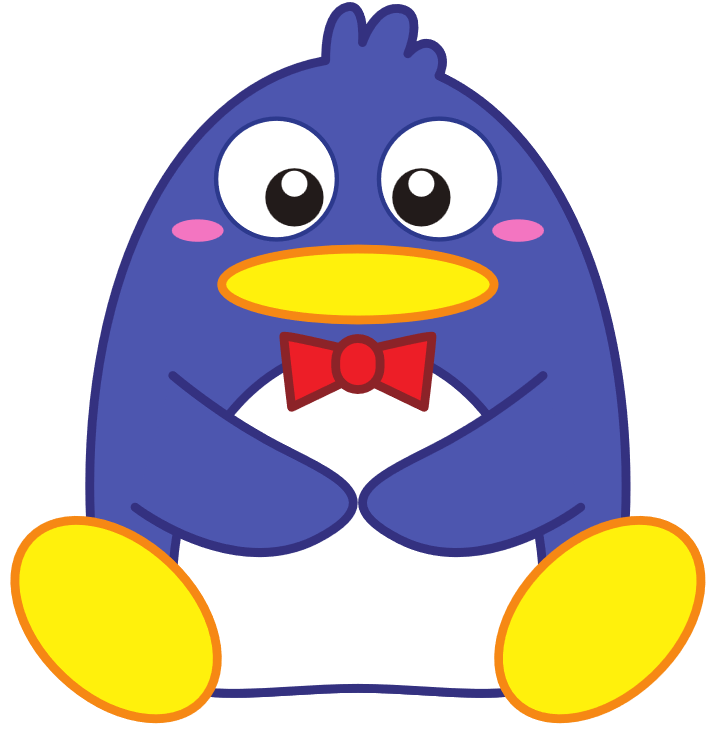 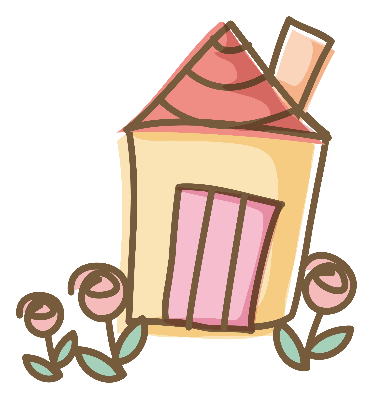 Luyện đọc từ khó
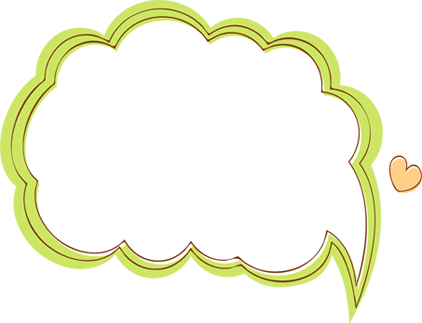 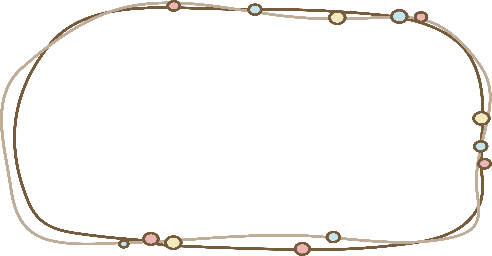 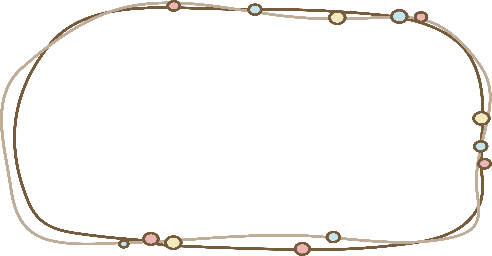 vòm cây
thuở xưa
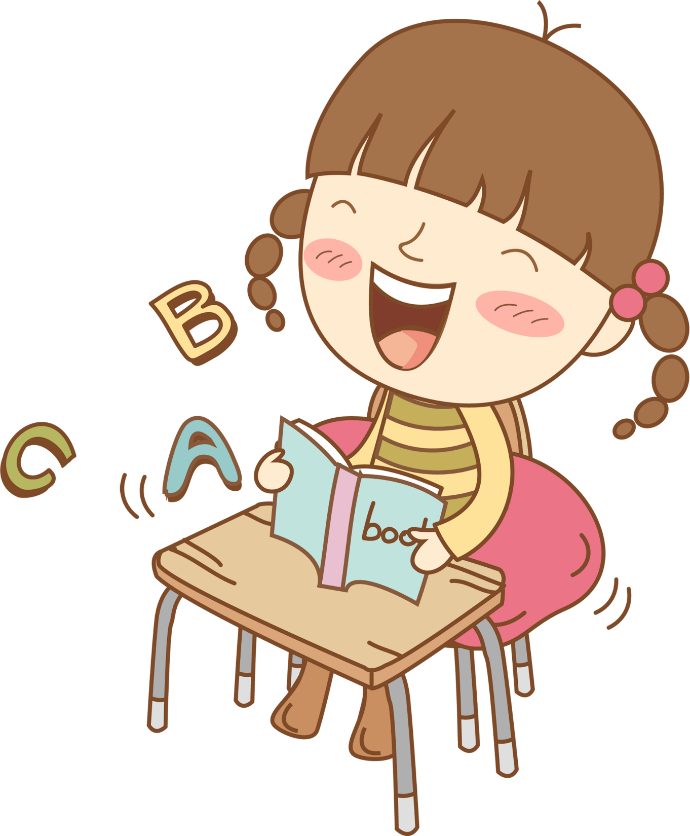 thuở xưa
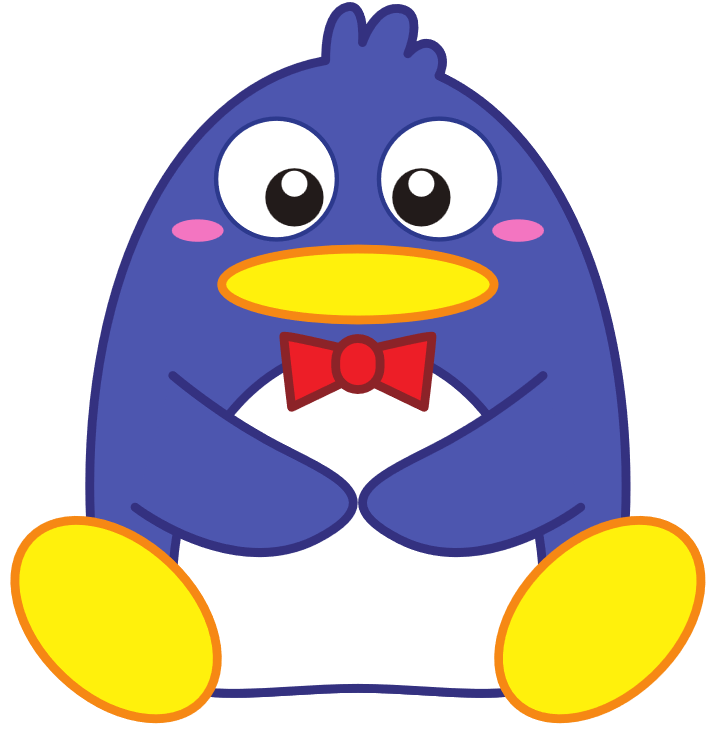 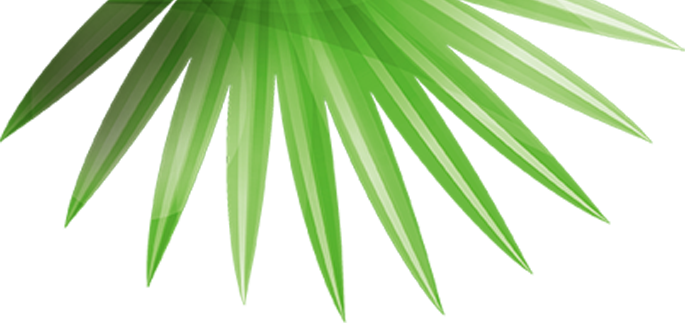 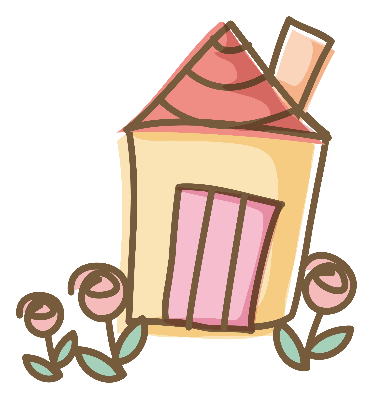 Luyện đọc từ khó
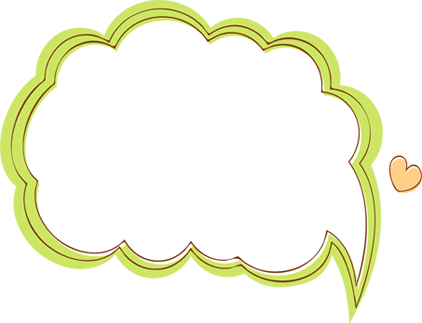 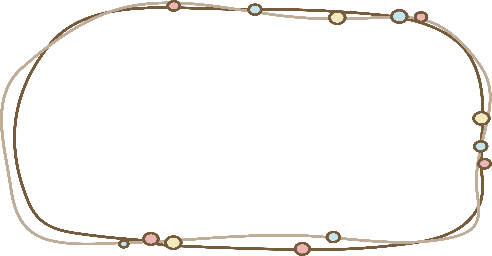 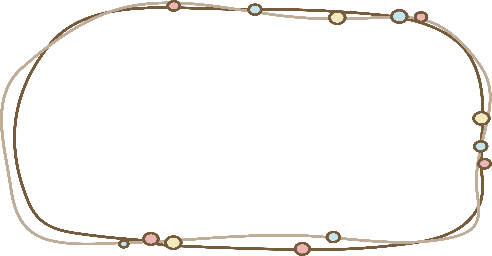 vòm cây
thuở xưa
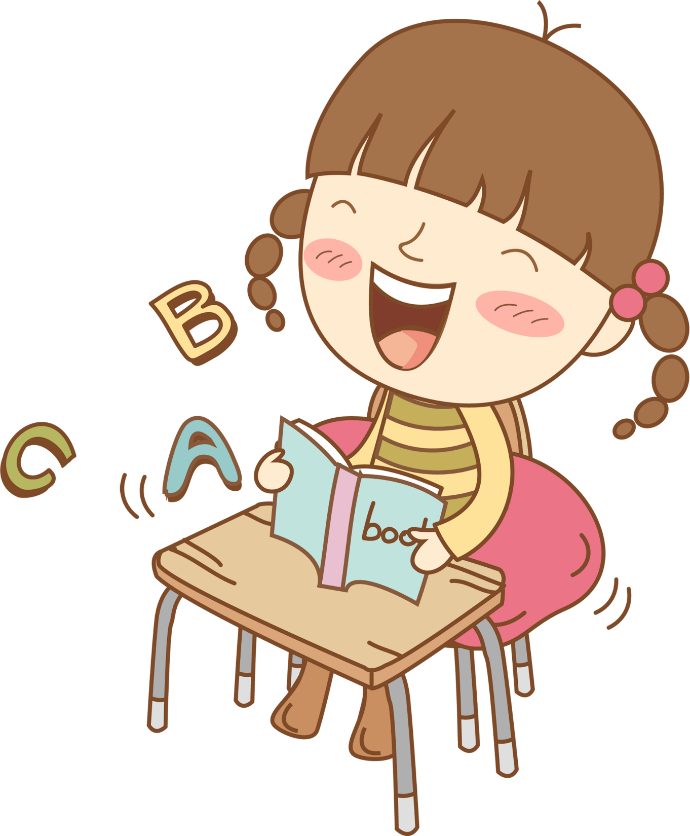 đẫm sương
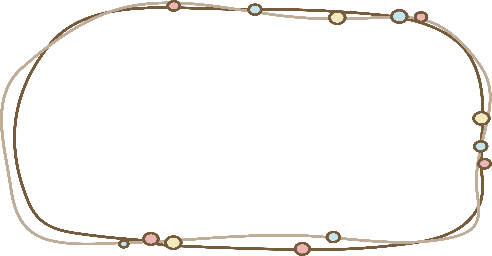 đẫm sương
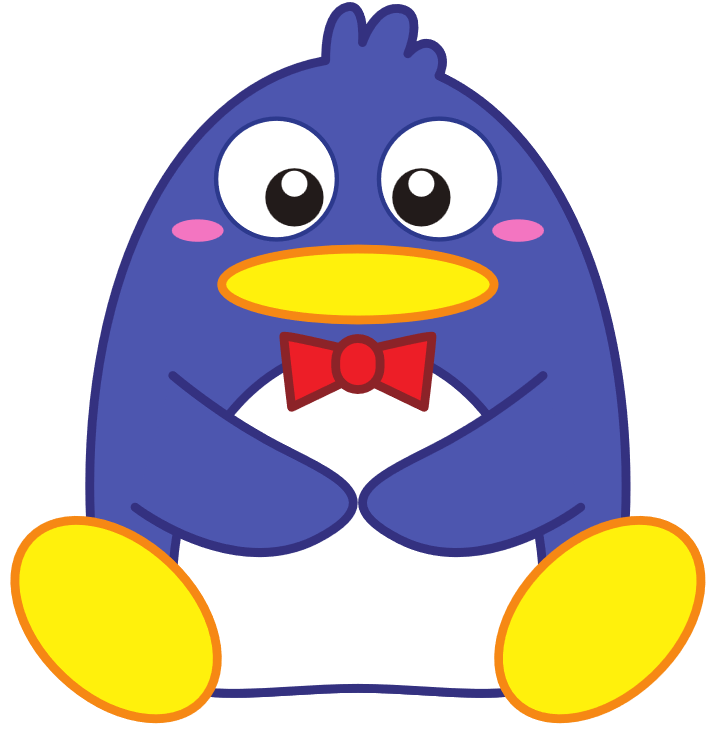 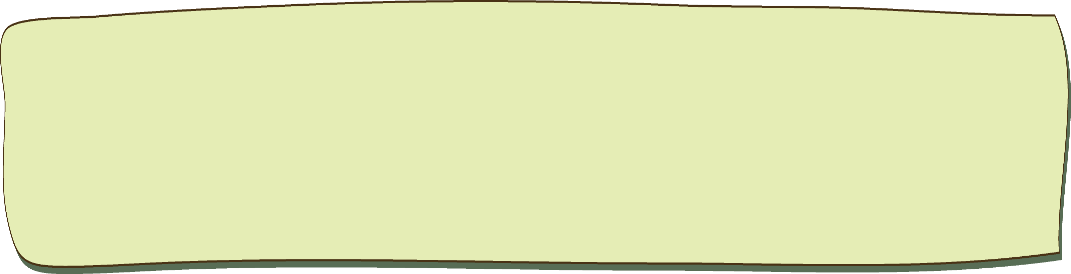 Tiêu chí đánh giá
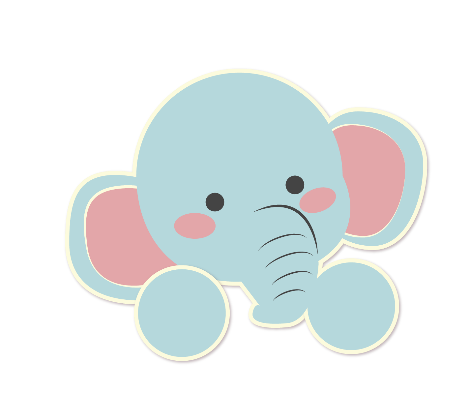 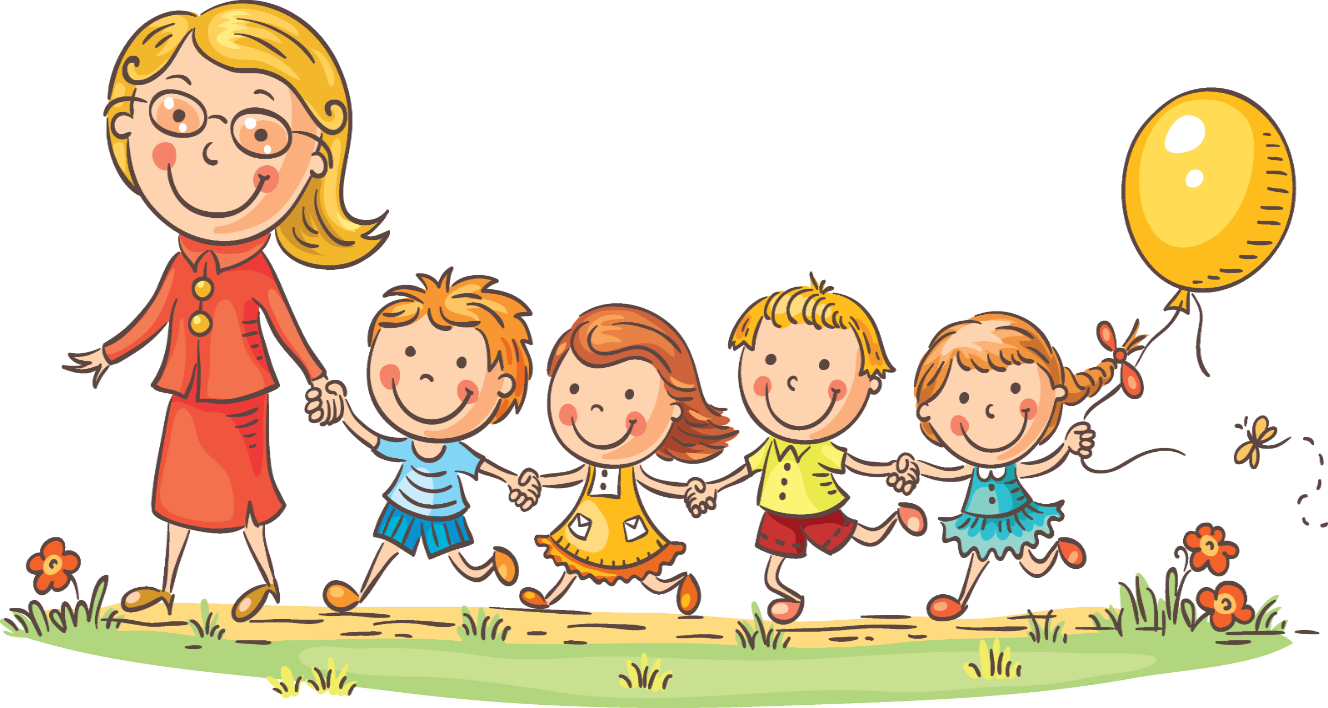 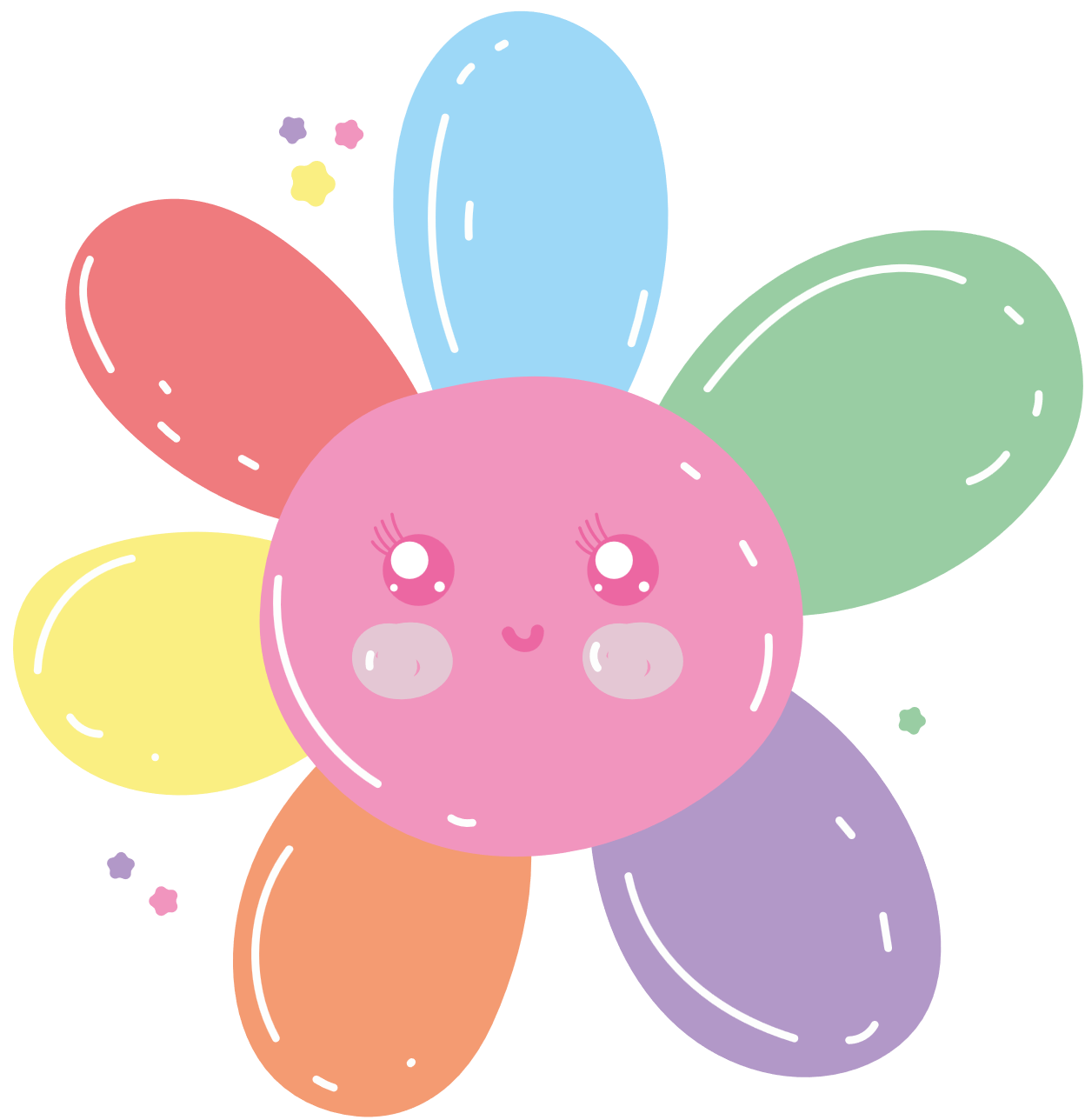 1. Sai không quá 5 lỗi
2. Chữ viết rõ ràng, sạch đẹp
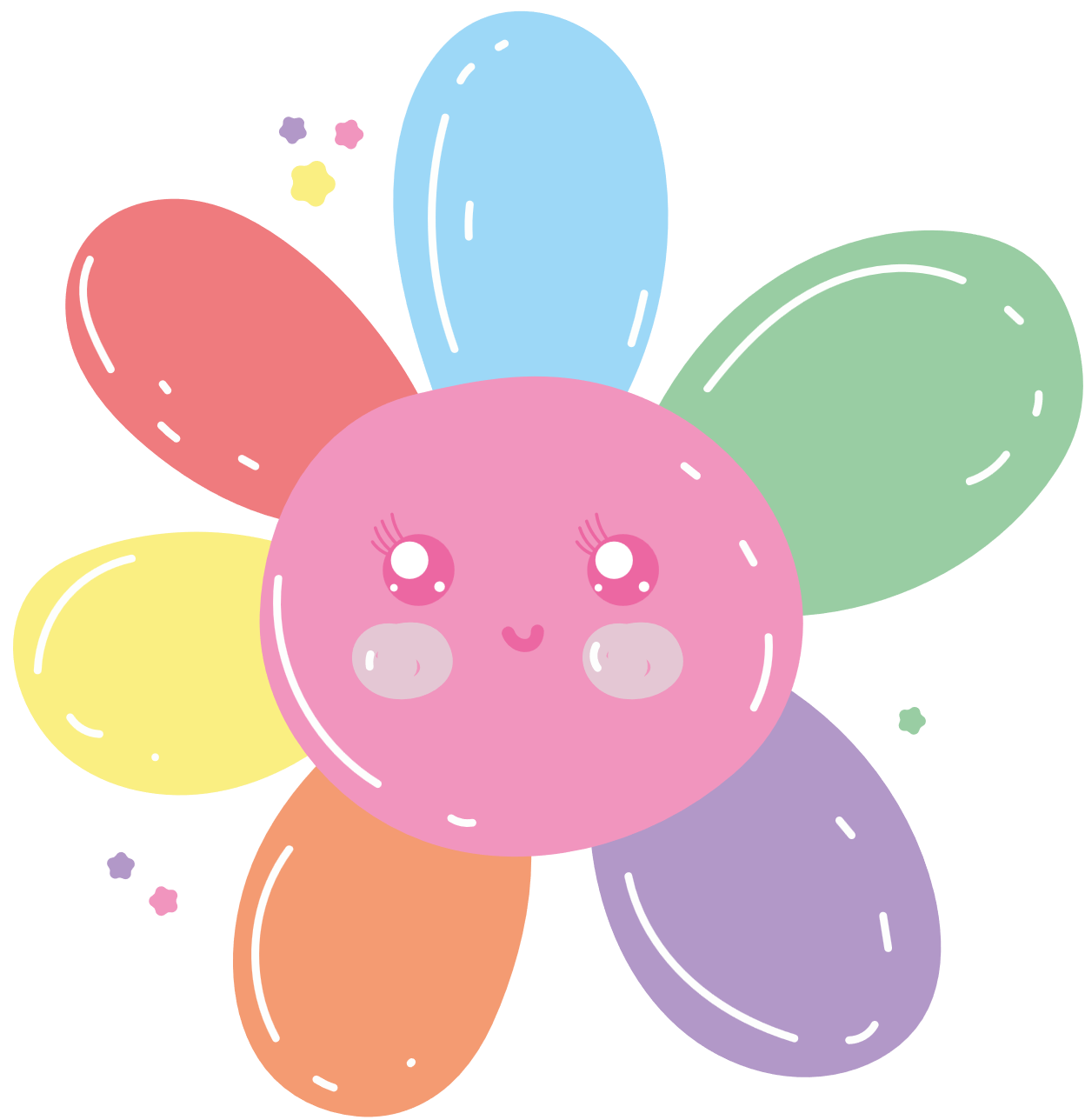 3. Trình bày đúng hình thức
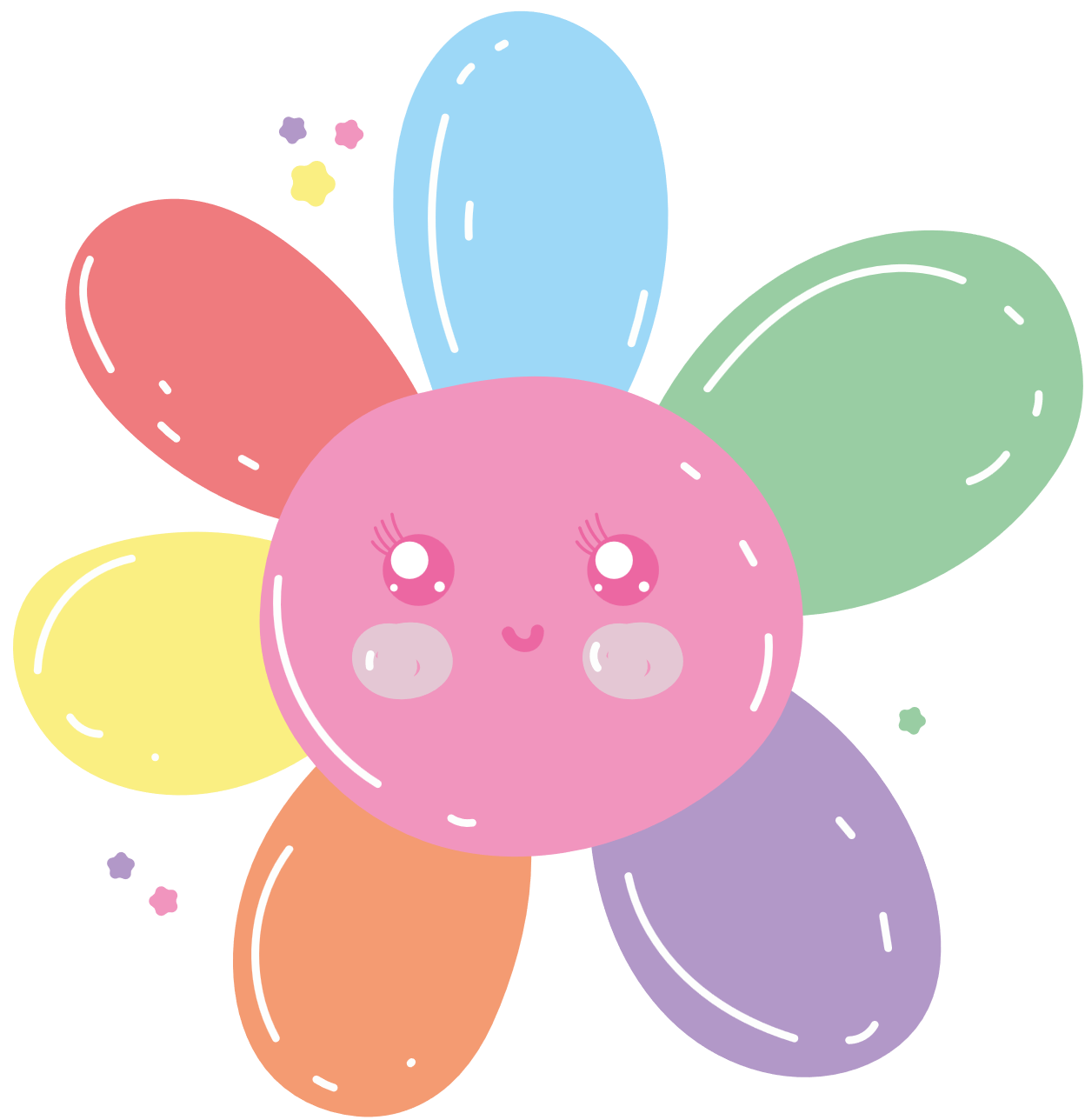 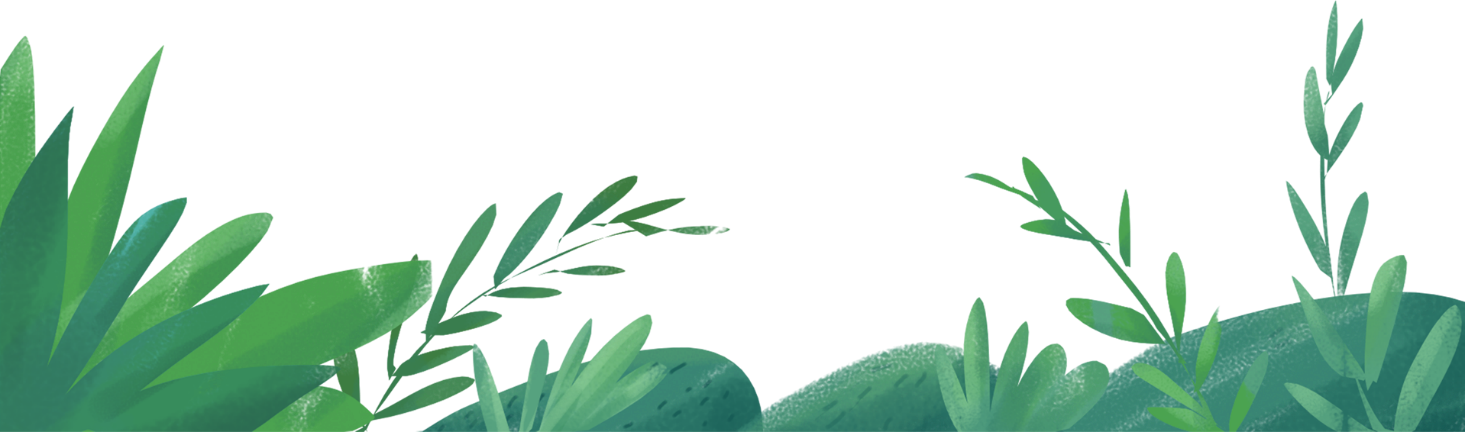 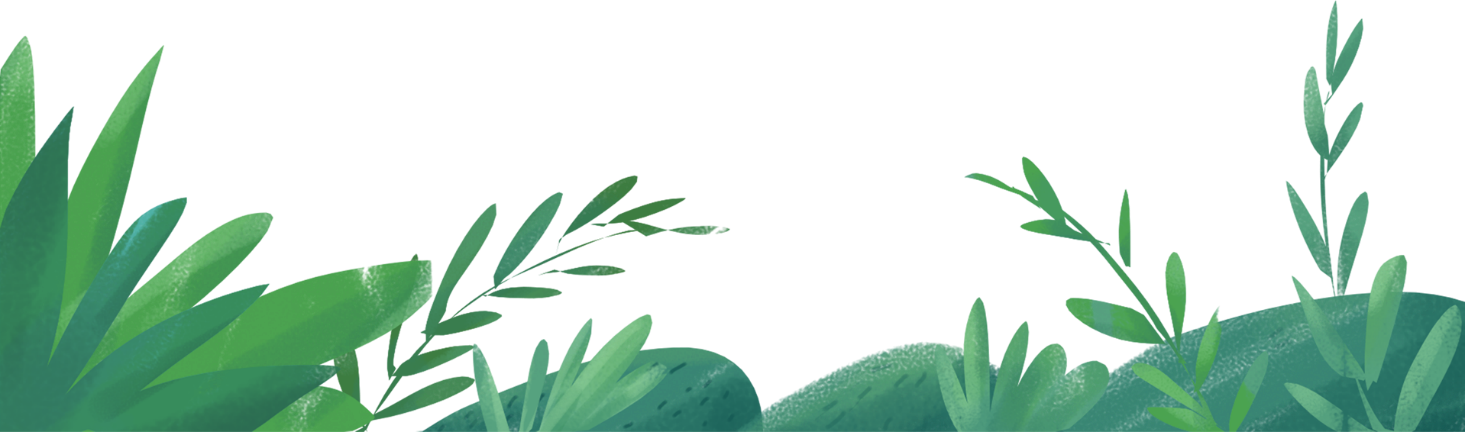 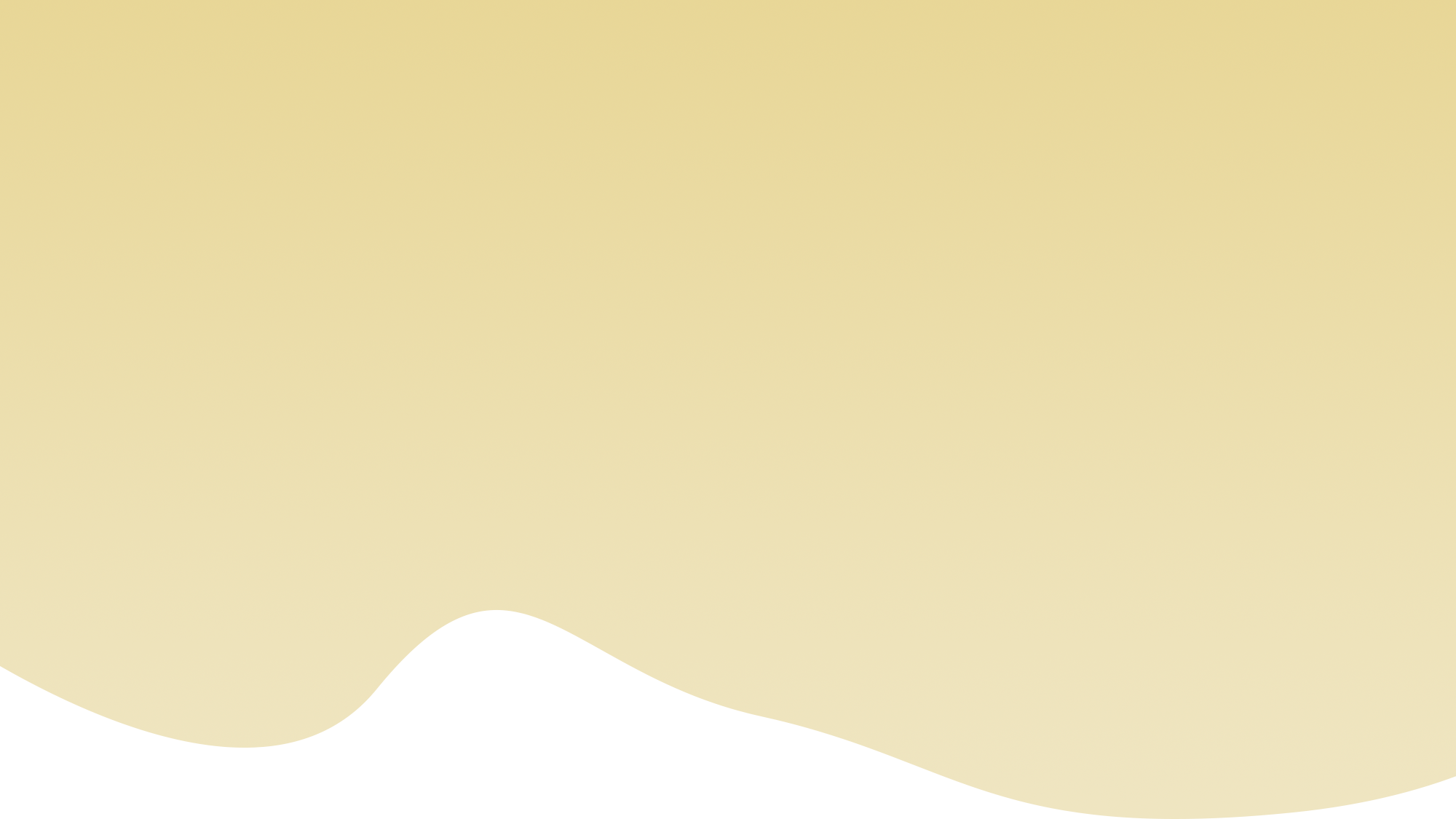 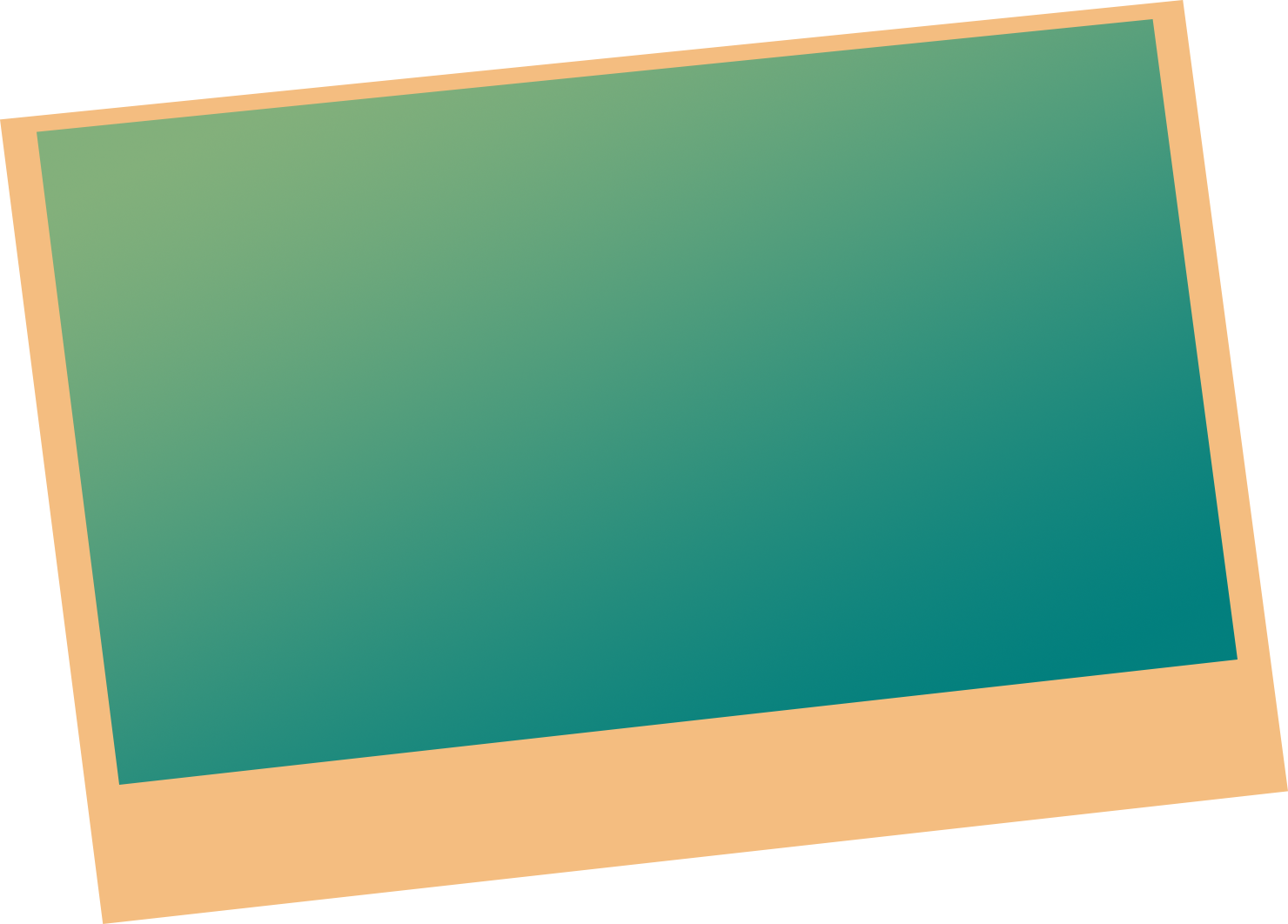 2
BÀI TẬP CHÍNH TẢ
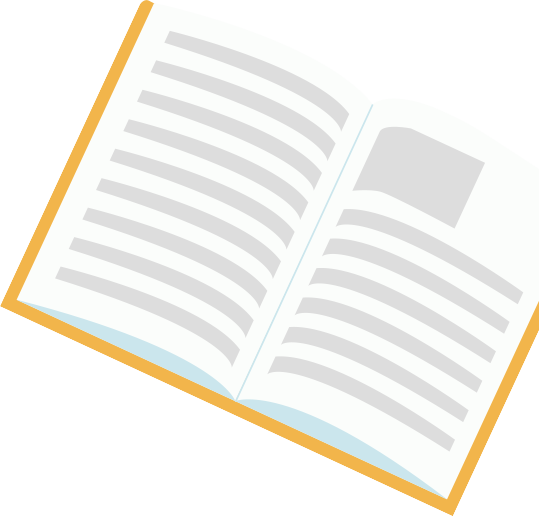 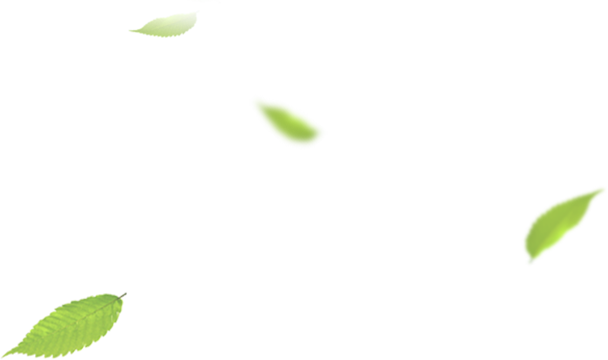 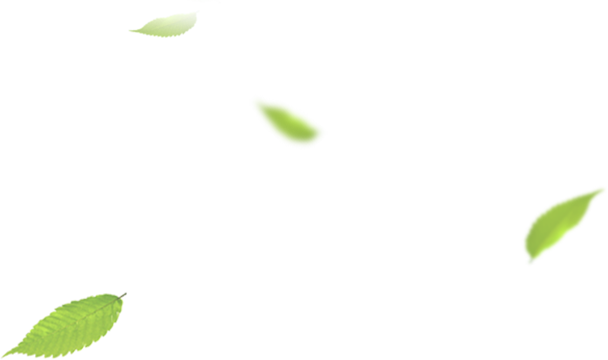 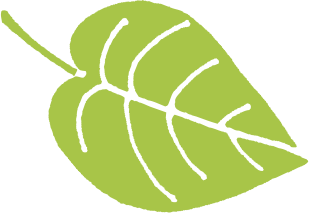 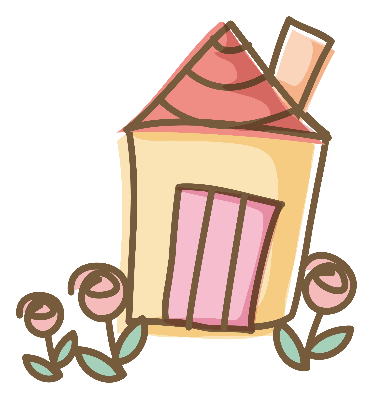 2. Nhìn tranh, tìm và viết tên sự vật có tiếng bắt đầu bằng g hoặc gh
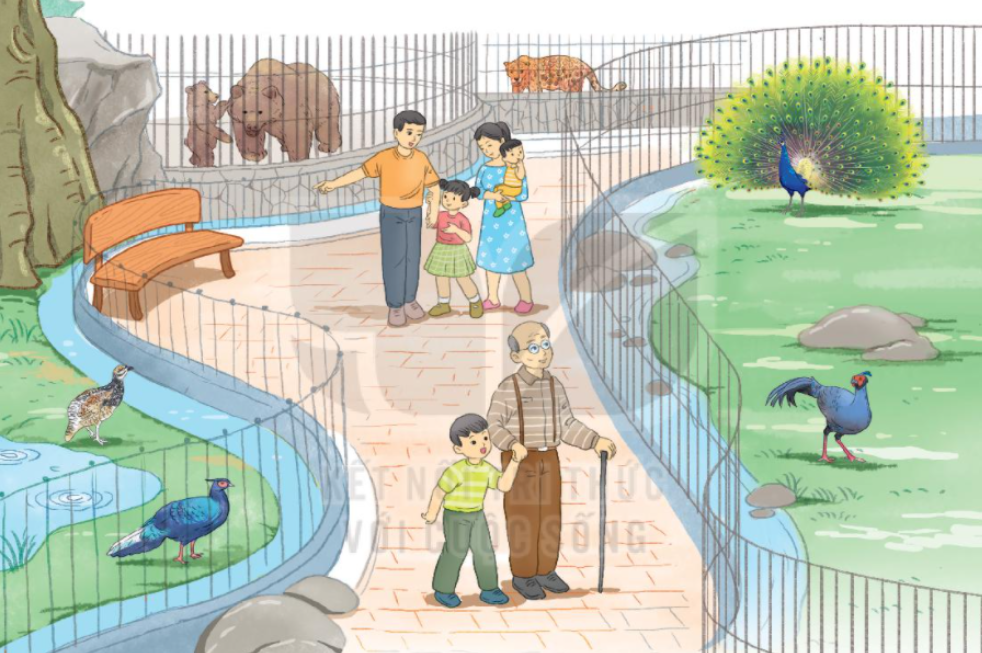 gấu
ghế đá
gà gô
gậy
cu gáy
3. Tìm thêm các từ ngữ có tiếng bắt đầu bằng g hoặc gh.
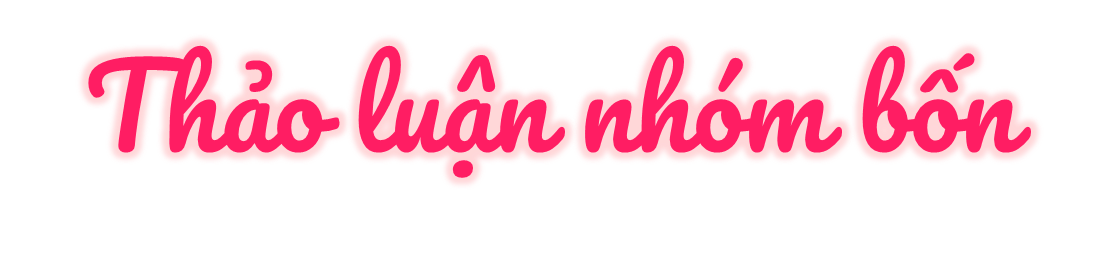 Kĩ thuật Khăn trải bàn
Mỗi HS tìm một tiếng bắt đầu bằng g hoặc gh
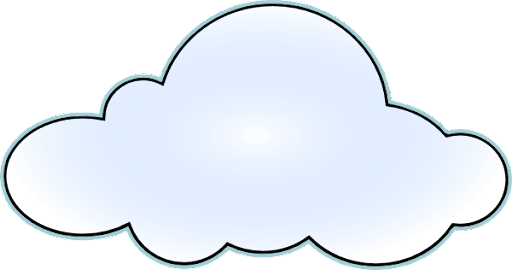 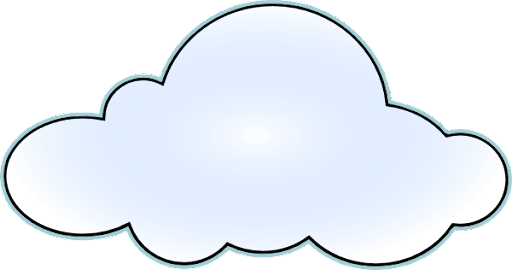 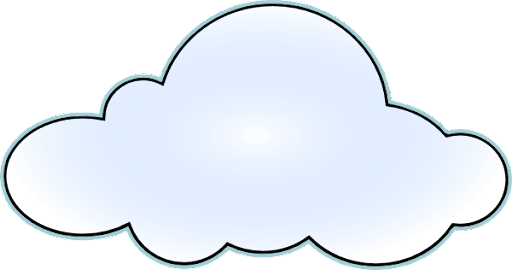 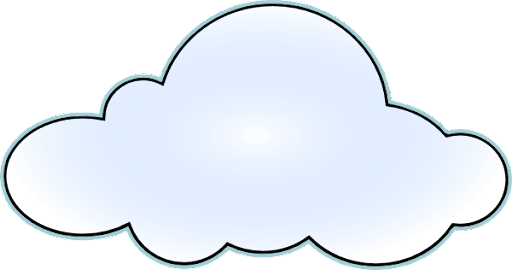 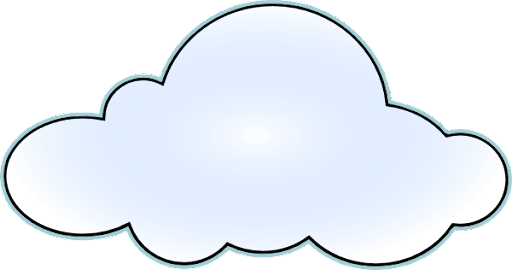 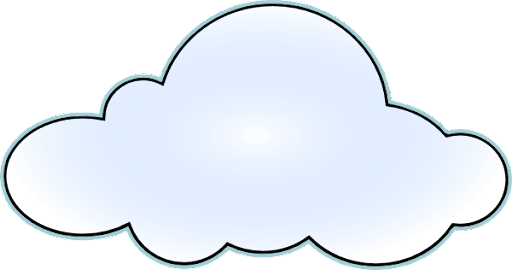 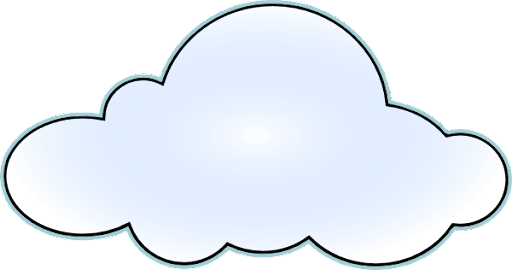 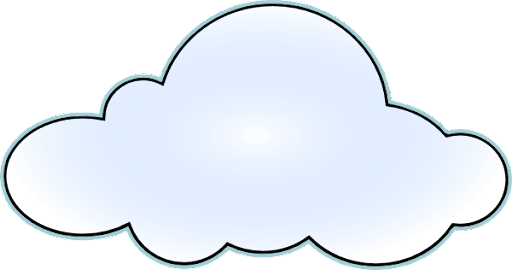 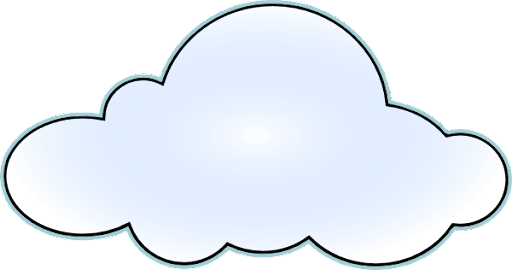 gay go
ghê sợ
bạn gái
ghé thăm
bàn gỗ
gấp giấy
Con gà
con ghẹ
ghép hình
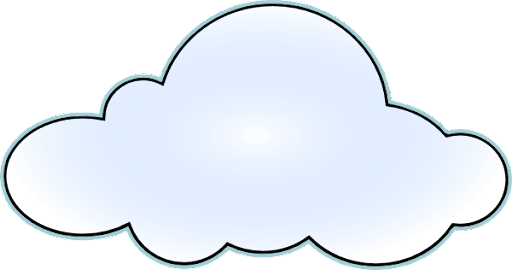 ghi bài